Chartership with The Geological Society
Chartered Geologist (CGeol).
EuroGeologist (EurGeol).
Chartered Scientist (CSci).
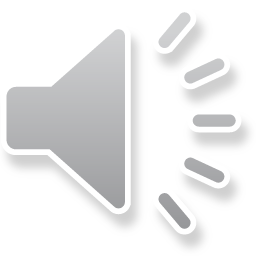 What’s in it for me?
Mark of achievement of a high level of professional competency assessed by your peers.
Title of equal standing to those of other Chartered professions.
Governed by an enforceable Code of Conduct.
Competency maintained through CPD.
CGeol or CSci?
CGeol is for a practising professional geologist whose work is very much in geology.
CSci is for a geologist whose work is as a scientist in an area peripheral to geology. Commonly a CGeol will also be eligible for CSci.
Eligibility to apply
Degree plus a number of years relevant professional experience.
Number of years needed depends on the degree(s) and Accreditation.
Applications need to be made when the Sponsors consider the applicant is ‘ready’ for Chartership not when they are just eligible to apply.
What makes up an Application
Application Form (AD1)
Professional report (AD2)
Overview of Competencies (AD3)
CPD Record (AD4)
Sponsors’ Statements (AD5)
Supporting Documents (SD1-6)
Assessment
Scrutineers are sent the application and are asked if they consider it sufficiently strong to take forward to interview.
They may either ask for more information before recommending   going to interview; or decide that the interview is postponed pending strengthening; or accept to go to interview.
Postponed interviews will not incur another application fee whereas defer after interview will.
Assessment Continued
Following this initial assessment  the Scrutineers then are asked to record their assessment of the written application (AD 1-5 and SD 1-6) and to indicate areas that they will question in interview.
Following the interview they complete a Post-Interview report and make a recommendation of either Accept or Defer or a conditional Accept Subject to the production of additional information.
Application Form
Here we look for your contact details so make sure an e mail address and phone number is there.
We need to know the area of geoscience that you work in so that I can select appropriate Scrutineers.
Education and experience details so that we can see your eligibility.
Sponsors
Sponsors should be professionally qualified (preferably CGeol) and have known you for at least 3 years. They are to comment on the breadth and depth of your knowledge, quality of your work and your professional standing.
We also expect them to advise you if they feel that you are applying too early or that the application is not properly focused. We need to be assured that they believe that you are ‘ready’ for Chartership as well as being eligible.
Professional Report
Describes the development of your experience, skills and competence to the level you now claim qualifies you to become CGeol.
Emphasis is on your geological competence.
Refers to the Supporting Documents to illustrate your claims of competence.
Each part to be signed off by the relevant line manager.
Supporting Documents
Maximum of 6 (SD1-6).
Carefully selected to demonstrate particular facets of your skills, experience and competency. Do not dump here large documents with non-relevant information.
Showcase your work and are focused on demonstrating how you fulfil the requirements of the criteria.
Emphasise your work in team productions.
Supporting Documents (2)
These can have various forms from reports to interpreted cross sections, 3D ground models, maps etc.
Remember that company reports address the needs of the client and not necessarily the Chartership criteria. Much of the geological information and thinking will probably be in your notebook.
Put a cover sheet with each pointing the Scrutineers to the relevant parts so they do not have to search.
Confidentiality
All documents submitted will be seen only by myself and the appointed Scrutineers.
Conflict of interest here may be resolved by changing the Scrutineers.
Major problems of confidentiality can be resolved with the Chartership Officer.
If impossible to submit documents because of confidentiality then employers may provide a written explanation of the work.
Continuing Professional Development
A record of at least the last year’s CPD is required. Here you should show an understanding of the different types of CPD and a commitment to it.
It is important to show a Plan-Act-Reflect cycle.
Recording can be done on the Society’s web site or using a company or personal scheme.
Competencies overview
We provide a form for you to complete in which you make a short statement about how you fulfil the requirements of each of the Chartership competencies.
Your Sponsors will have a similar form to complete.
The Interview
Scheduled for 2 hours, but commonly lasts around 1.5 hours.
Presentation of no more than 15 minutes is required. Do not go over material that the Scrutineers have already read.
The Presentation should showcase the work that you are proud of and demonstrate why you should be elected to Chartership.
Commonly done on a laptop as a PowerPoint display.
Scrutineers
These are geologists who have been Chartered for at least 5 years or who have had many years experience prior to becoming Chartered.
You have the right to ask for a change of Scrutineer(s) if you feel that there may be a conflict of interests.
They are interested in what you have to say and are looking for reasons why you should be Chartered rather than the opposite.
Post Interview Schedule
Scrutineers report with their recommendation of Accept or Defer.
If Accept then this is forwarded to the Chartership and Professional Committees for ratification and then to Council for election.
Result is communicated immediately following the Council meeting.
Post Interview Cont’d
If ‘Defer’ is recommended then the Application and the Scrutineers’ recommendation is sent for Review.
If the Reviewers agree with the Scrutineers then the Candidate gets a letter explaining the reasons for deferral and offering advice.
If the Reviewers disagree with the Scrutineers then the decision may be overturned or another interview held with different Scrutineers.
Retrospective application for CSci.
Up to 2 years following a successful application for CGeol a retrospective application may be made for CSci without the need for another interview.
The Application needs to address the differences in criteria between the two and to provide CPD records for the intervening period.
Conversely CGeol can be applied for following attainment of Csci.
Post Chartership Titles
You are eligible to apply for EurGeol.
For those working in particular areas then you are eligible for RoGEP at the professional grade. Those with more experience may apply for any higher grade that they qualify for.
SiLC is also available for specialists in the area of Land Condition with added experience post Chartership.
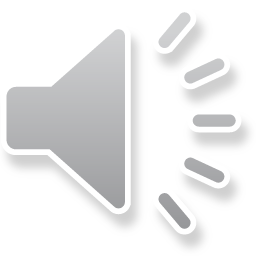